T.C. ANKARA ÜNİVERSİTESİ  AYAŞ MESLEK YÜKSEKOKULU
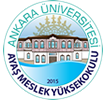 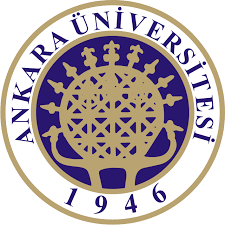 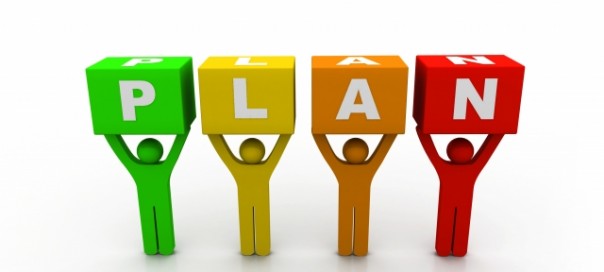 I. YARGI SİSTEMİ

 	II. TÜRKİYE’DE  YARGI KURULUŞLARI
		A. Anayasa Yargısı

		B. Adli Yargı
		   1-İlk Derece (Bidayet) Mahkemeleri
		          	 a) Hukuk Mahkemeleri: Sulh ve Asliye Hukuk Mahkemeleri
		          	 b) Ceza Mahkemeleri: Asliye ve Ağır Ceza Mahkemeleri
		     2- Ara Derece (İstinaf) Mahkemeleri: Bölge Adliye Mahkemeleri
		     3- Üst Derece (Temyiz) Mahkemesi: Yargıtay
2
I.YARGI SİSTEMİ
YARGI VE YARGI KURULUŞU (MAHKEME) KAVRAMI
Yargı; hukuki uyuşmazlıkları kesin olarak karara bağlamaktır.
Yargı yetkisini kullanan, yani hukuki uyuşmazlıkları kesin olarak karara bağlayan kuruluşlara da “mahkeme” denir.

Türkiye’de yargı yetkisi, Türk milleti adına “bağımsız mahkemelerce” kullanılır (Anayasa md.9).

Bağımsız Mahkemeler: 
Yargı yetkisini kullanırken hiçbir organ, makam, merci veya kişi tarafından kendilerine emir ve talimat verilemeyen;

Genelge gönderilemeyen, tavsiye ve telkinde bulunulamayan;

Kararları yasama ve yürütme organlarını bağlayan, 
Kararları bu organlarca hiçbir surette değiştirilemeyen ve yerine getirilmesi geciktirilemeyen;

Görevlerinde bağımsız ve teminatlı hakimlerden meydana gelen kuruluşlardır.
3
I.YARGI SİSTEMİ
YARGI SİSTEMİ KAVRAMI VE ÇEŞİTLERİ
Bağımsız mahkemelerin bütününün oluşturduğu düzene “yargı sistemi” denir.
				YARGI SİSTEMİ

  1-Yargı Birliği Sistemi		        2-Yargı Ayrılığı Sistemi
4
II.TÜRKİYE’DE YARGI KOLLARI (KURULUŞLARI)
Türk yargı sisteminde 4ayrı yargı kolu vardır.

	1-Anayasa Yargısı
	2-Adli Yargı
	3-İdari Yargı
	4-Uyuşmazlık Yargısı
5
II.TÜRKİYE’DE YARGI KOLLARI (KURULUŞLARI)
6
Daha önce değindiğimiz gibi, anayasa ile kanunlar arasında bir hiyerarşi, yani bir altlık-üstlük ilişkisi vardır.

Anayasa kanundan üstündür. 
Dolayısıyla kanunlar anayasaya aykırı olamaz.
Bu durumda kanun koyucu olarak TBMM anayasaya aykırı kanun yapmamalıdır. 

Anayasa Mahkemesinin yaptığı iş “anayasa yargısı”dır.
Yani anayasa yargısı; kanunların Anayasa uygunluklarının denetlenmesi işidir.
7
---Görev ve Yetkileri---
	1-Temel Görev ve Yetkisi : Bazı normların Anayasaya Uygunluğunu Denetlemek.
Kanunların, kanun hükmünde kararnamelerin ve TBMM İçtüzüğünün Anayasaya şekil ve esas bakımlarından uygunluğu denetlemek,
Anayasa değişikliğini ise sadece şekil bakımından denetlemek,

	NOT: Anayasa Mahkemesi uluslararası andlaşmaların, olağanüstü hal ve sıkı yönetim KHK’larının, İnkılap Kanunlarının ve parlamonto kararlarının Anayasaya uygunluğunu denetleyemez.
	!!! TBMM İçtüzüğü, yasama dokunulmazlığının kaldırılması kararı ve milletvekilliğinin düşmesi kararlarının Anayasa uygunluğunu denetleyebilir.
8
---Görev ve Yetkiler---
	2-Ek Görev ve Yetkileri :
Bireysel başvuruları karara bağlamak,
Cumhurbaşkanı, Başbakan, bakanlar, yüksek mahkeme üyeleri gibi bazı kişileri Yüce Divan sıfatıyla yargılamak,

Siyasi partilerin kapatılmasına karar vermek,
Siyasi partilerin mali denetimini yapmak,

Yasama dokunulmazlığının kaldırılması kararlarını denetlemek,
Milletvekilliğinin düşmesi kararlarını desteklemek,
Uyuşmazlık Mahkemesine başkan seçmek
9
---Anayasaya Uygunluk Denetiminin Şekilleri (Denetim Yolları)---

Kanunların anayasaya uygunluğunun yargısal denetimi, Anayasa mahkemesine başvurma usulüne göre;

	1- İptal Davası (Soyut Norm Denetimi)
	2- İtiraz Yolu / Def’i Yolu (Somut Norm Denetimi)
	3- Bireysel Başvuru Yolu (Anayasa Şikayeti)
 şeklindedir.
10
Adli yargı, olağan ve genel yargıdır.

Yani diğer yargı kollarının görevine girmeyen davalara adli yargıda bakılır.

Bu nedenle adli yargı kapsamı en geniş olan yargıdır.

20 Temmuz 2016 tarihinden bu yana Türk adli yargı sistemi:
“İlk Derece”, “Ara Derece (İstinaf Derecesi)” ve “üst derece (temyiz derecesi)” olmak üzere 3 dereceli olmuştur.
12
13
Yararlanılan Kaynak:
Kemal GÖZLER, Genel Hukuk Bilgisi, Ekin Basım Yayın, Bursa, 2017.
14